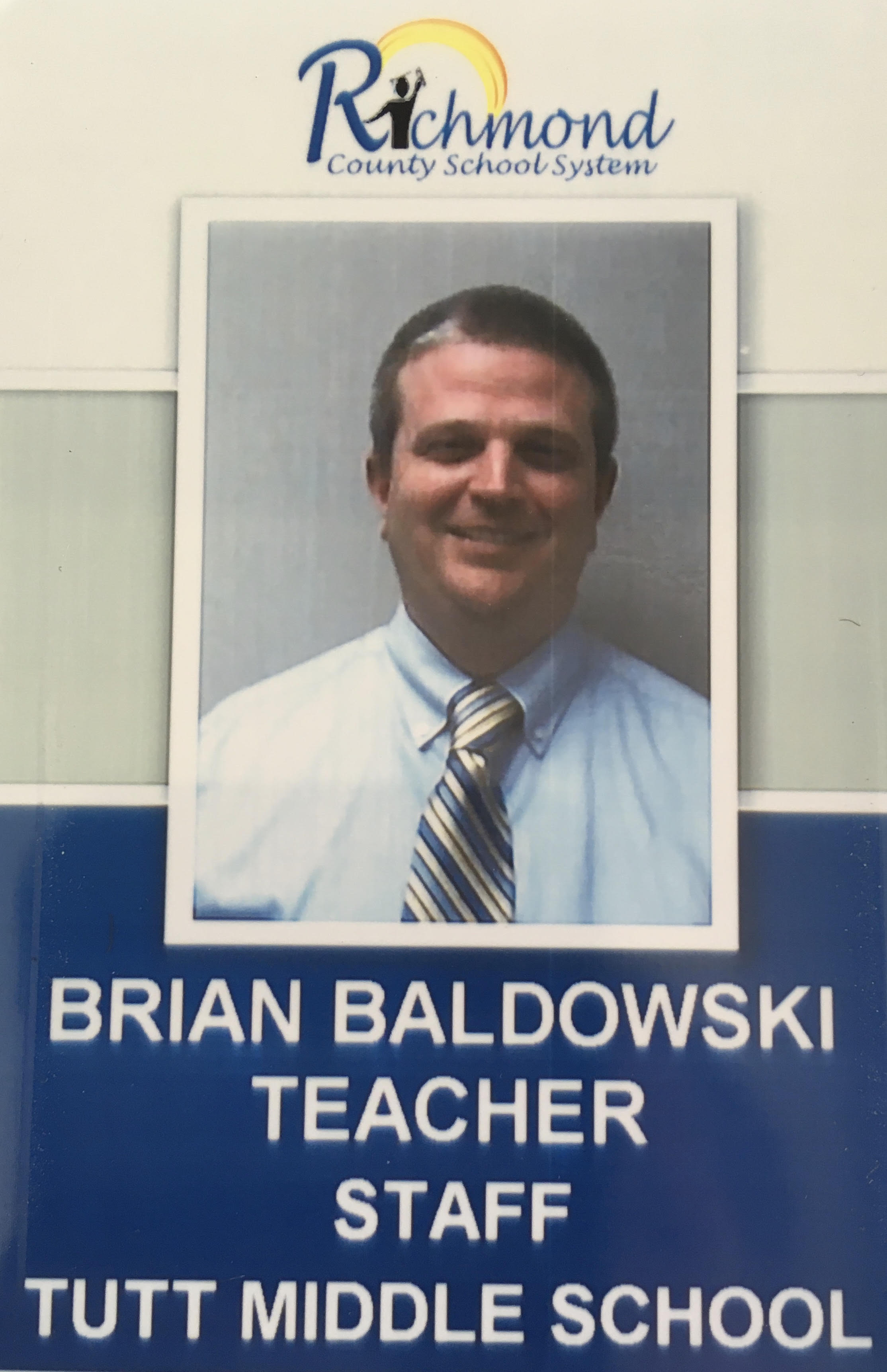 Brian baldowski8th grade language arts
Mr. baldowski’s Contact Information
baldobr@Richmond.k12.ga.us
https://www.rcboe.org/Domain/17821
School Number 706-737-7288
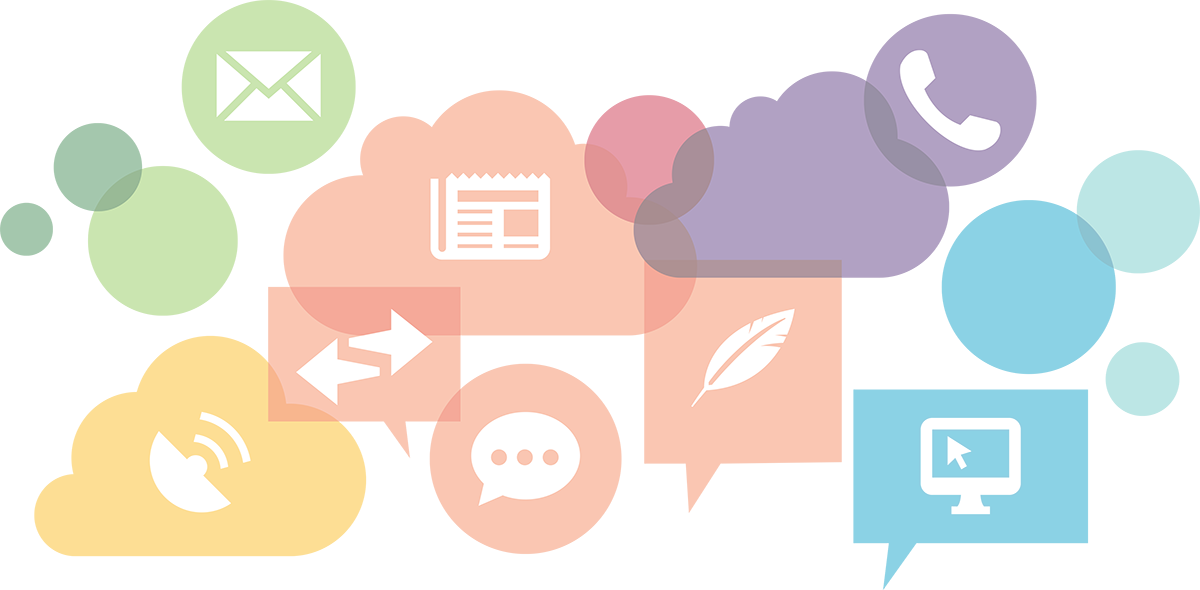 MISSION
Our mission is to provide an engaging school experience where arts permeate school curriculum and students ROAR! (Responsible, On Task, Accountable, Respectful)
VISION
D.R.A.G.O.N.S.
Developing Rigorous Academic Growth and Opportunity Necessary for Success!
BELIEFS
We believe:
· Every student can learn; and that it is our duty and responsibility to teach them.
· Early adolescents are developmentally unique and have needs that are different from the needs of elementary and high school students.
· It is our duty and responsibility to provide a program that meets the educational, emotional, physical, and social needs of this age group.
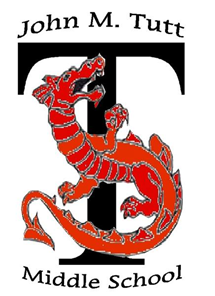 RESUME
EXPERIENCE 
JULY 2021-CURRENT ENGLISH LANGUAGE ARTS TEACHER – TUTT MIDDLE SCHOOL Taught 8th Grade English language arts. Served as Positive Behavior Intervention and Supports cochair,  Team leader,  Teacher-in-Residence (ELA Department Chair), Richmond County School System Lead to Succeed Program. 

JULY 2014 – DECEMBER 2019 SPECIAL EDUCATION INTERRELATED TEACHER – EVANS MIDDLE SCHOOL Taught special education interrelated students in a co-teaching environment, small group math and language arts. Head basketball coach. Taught 9th Grade Literature in Summer School. Resigned in lieu of termination for ethics violation and served 45 day certificate suspension. 

JULY 2013 – JUNE 2014 SPECIAL EDUCATION INTERRELATED TEACHER – LAKESIDE HIGH SCHOOL Taught special education interrelated students in a co-teaching environment. JV Basketball Coach. Displaced to Evans Middle School due to low SPED student numbers after graduation. 

JULY 2006 – JUNE 2013 ENGLISH TEACHER – THOMSON HIGH, THOMSON-MCDUFFIE JUNIOR HIGH Taught English Literature 9-12. Served as English Department Chair 2009-2013, Leadership Team, Technology Liaison, 9th Grade Basketball Coach, Evening School, Summer School, Georgia Leadership Institute for School Improvement, United States Marine Corp Educator Workshop. 

EDUCATION 
SPECIALIST CERTIFICATE, GEORGIA SOUTHERN UNIVERSITY Educational Leadership AUGUST 2023 
SPECIALIST IN EDUCATION, AUGUSTA UNIVERSITY Curriculum and Instruction DECEMBER 2014 
MASTER OF EDUCATION, AUGUSTA UNIVERSITY Curriculum and Instruction DECEMBER 2009 
BACHELOR OF ARTS, AUGUSTA UNIVERSITY English Literature DECEMBER 2004 

CERTIFICATIONS 
EDUCATIONAL LEADERSHIP 
CURRICULUM AND INSTRUCTION T6 
LANGUAGE ARTS P-12 
SPED GENERAL CURRICULUM P-12 
MIDDLE GRADES SOCIAL SCIENCE 4-8
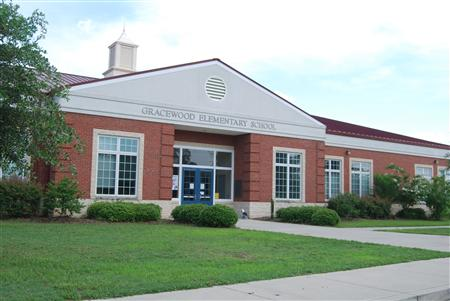 Gracewood Elementary
About Mr. Baldowski
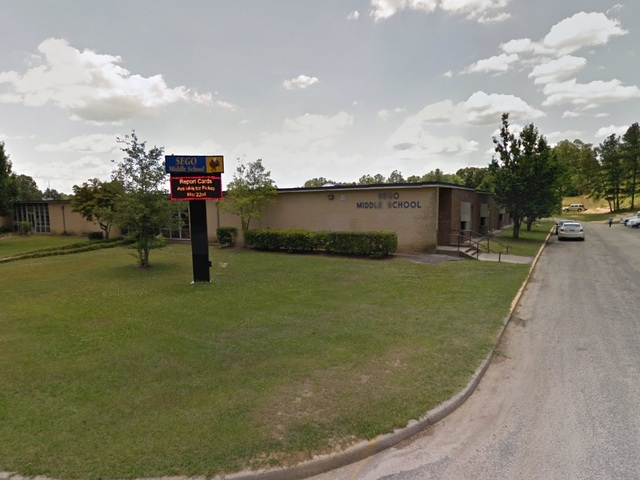 Sego Middle School
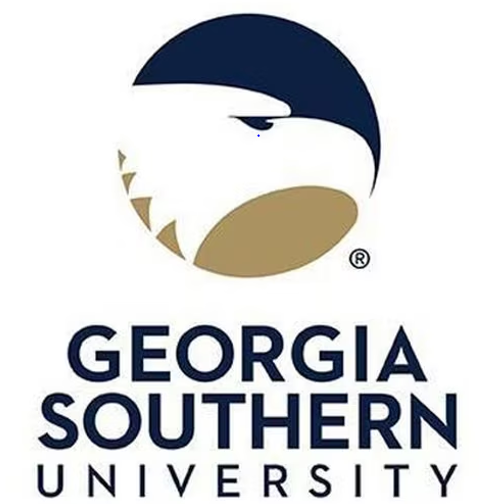 My Schools
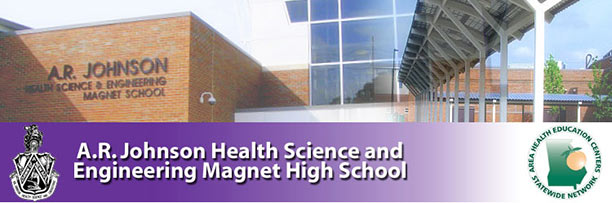 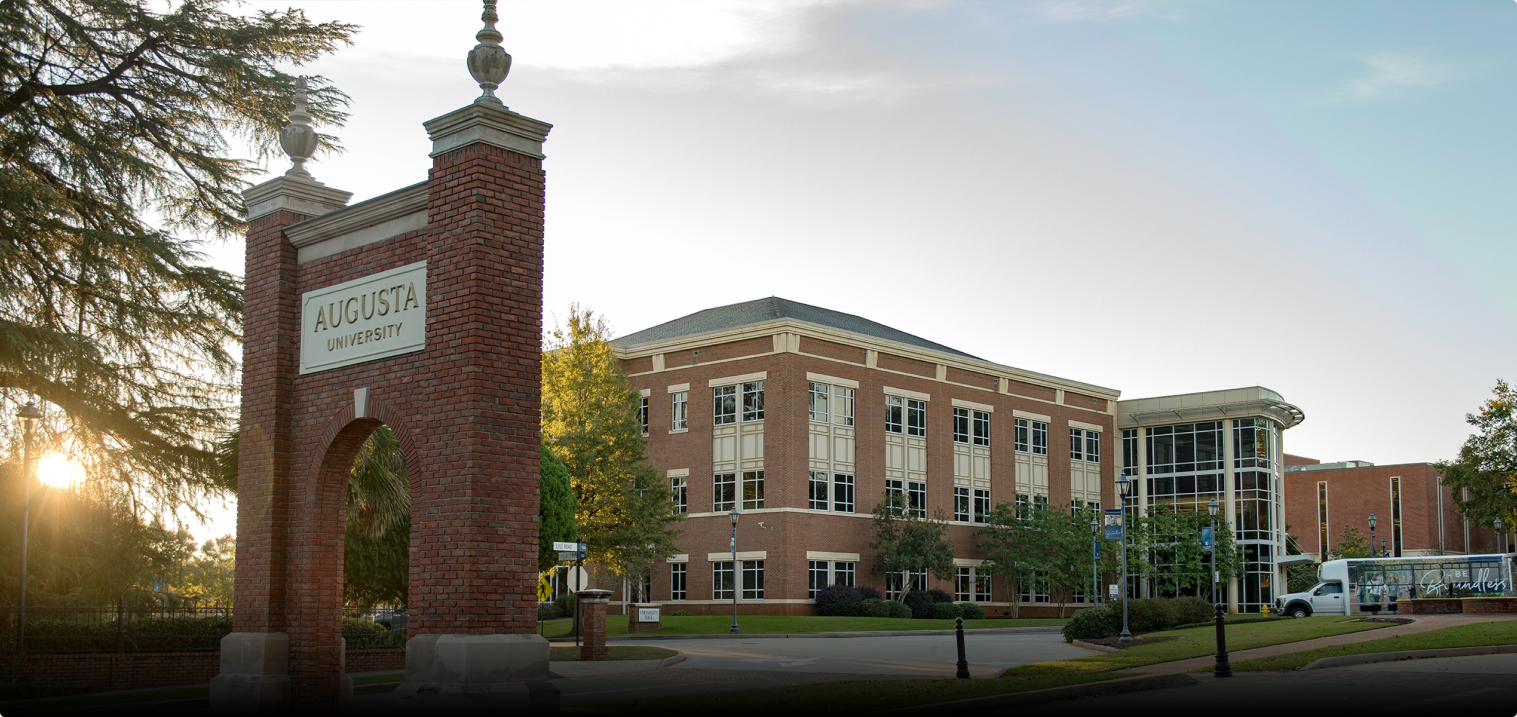 Augusta University
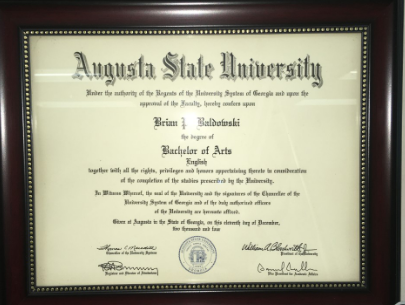 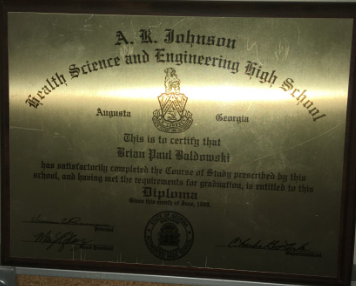 My Awards/Degrees
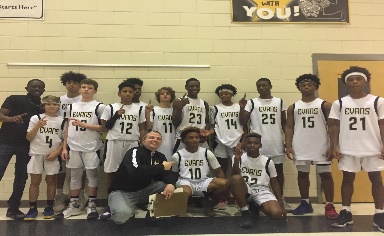 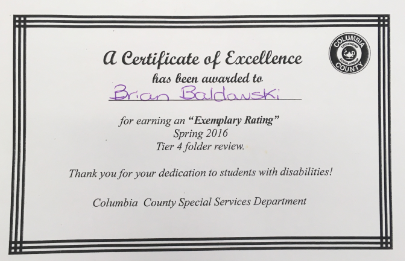 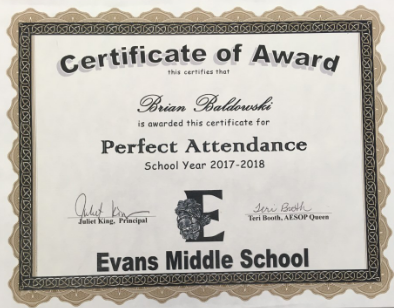 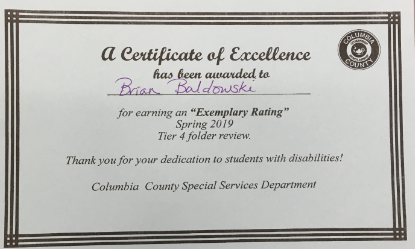 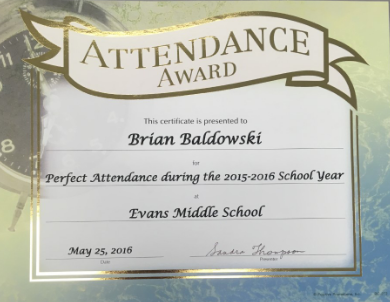 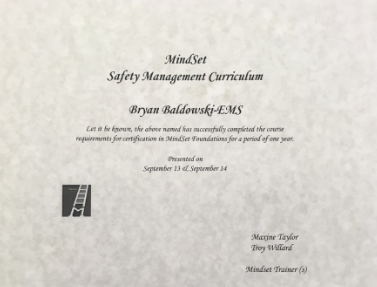 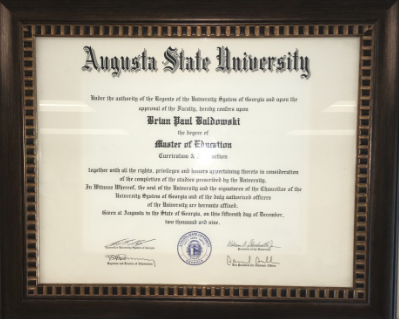 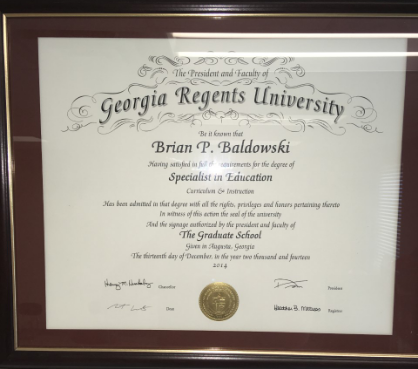 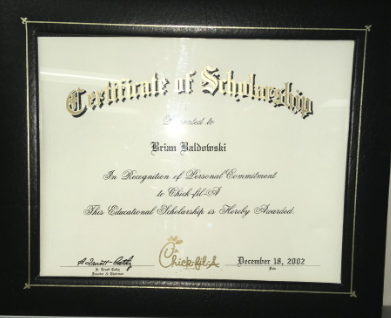 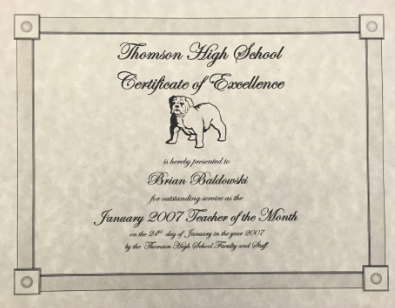 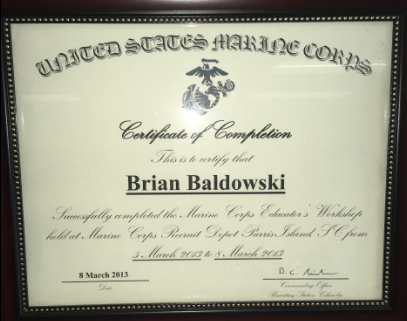 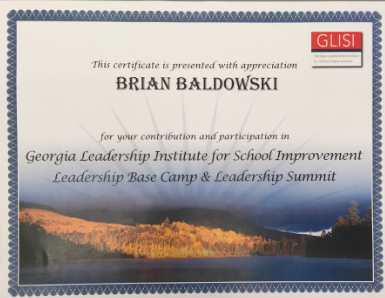 My family
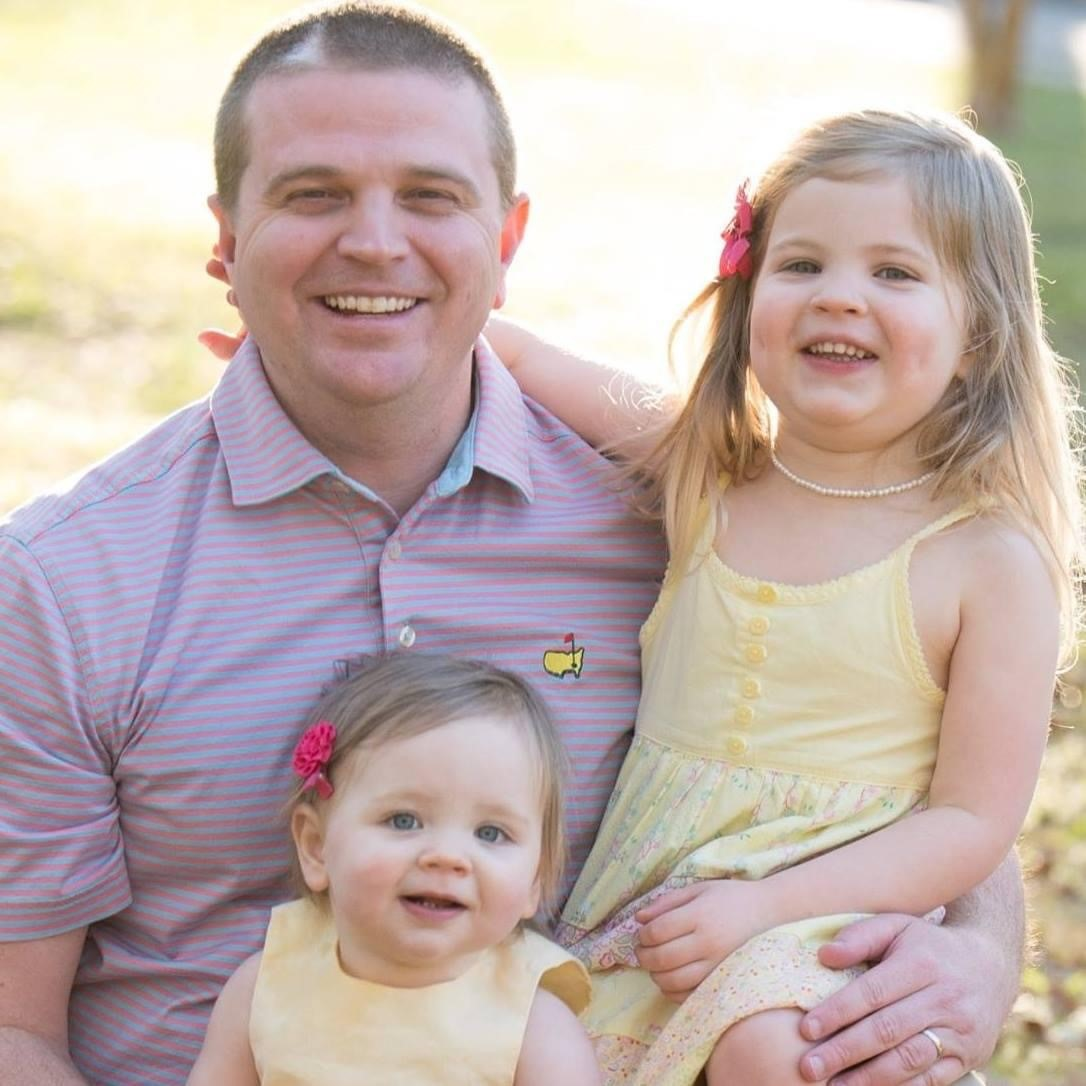 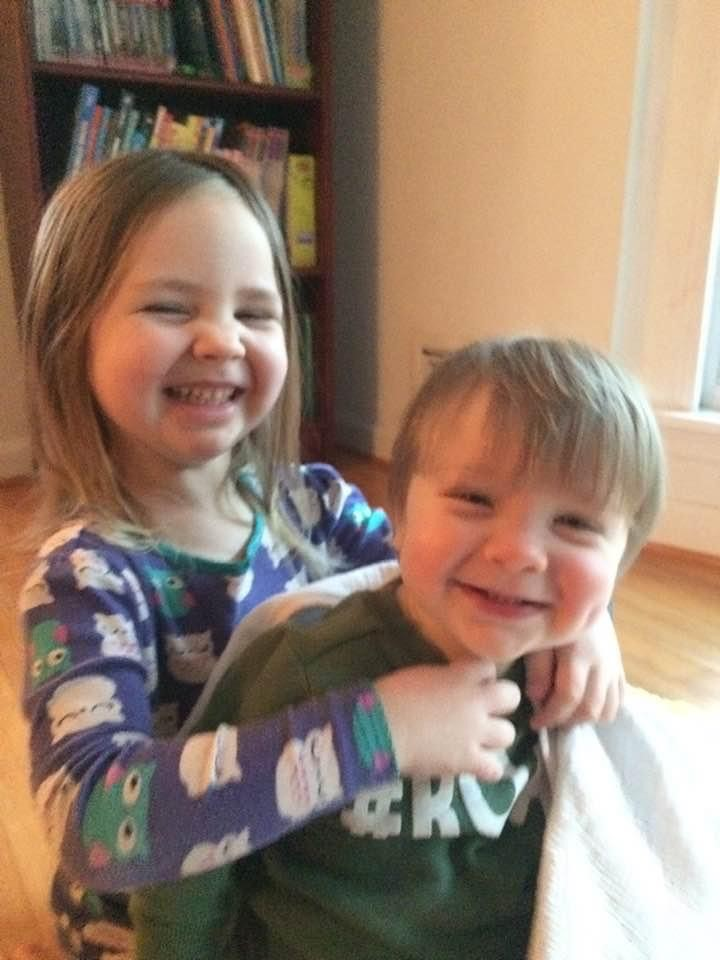 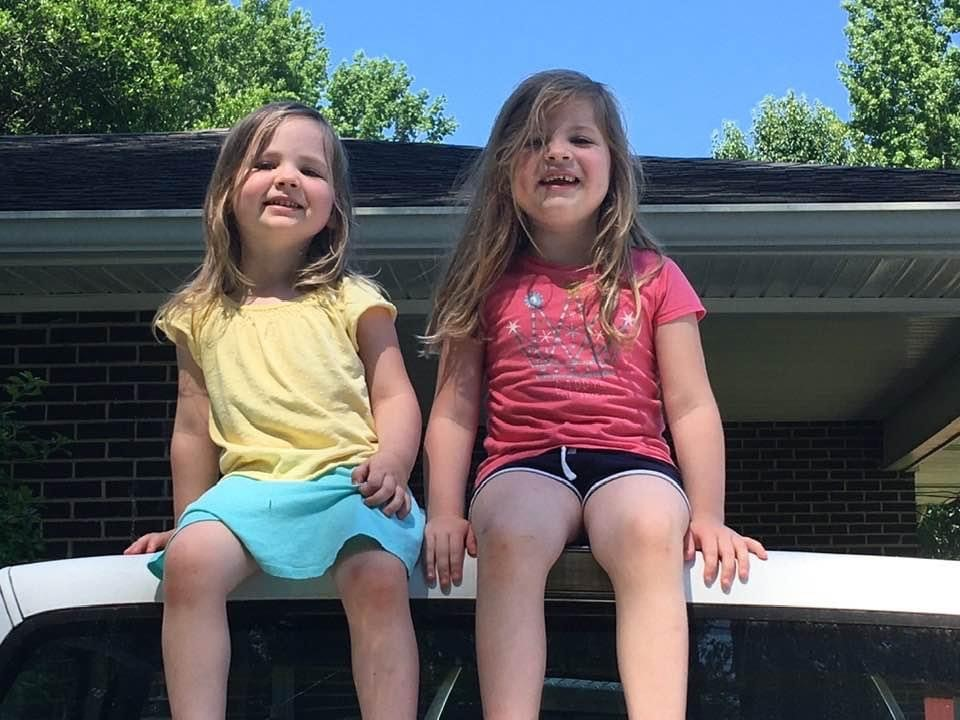 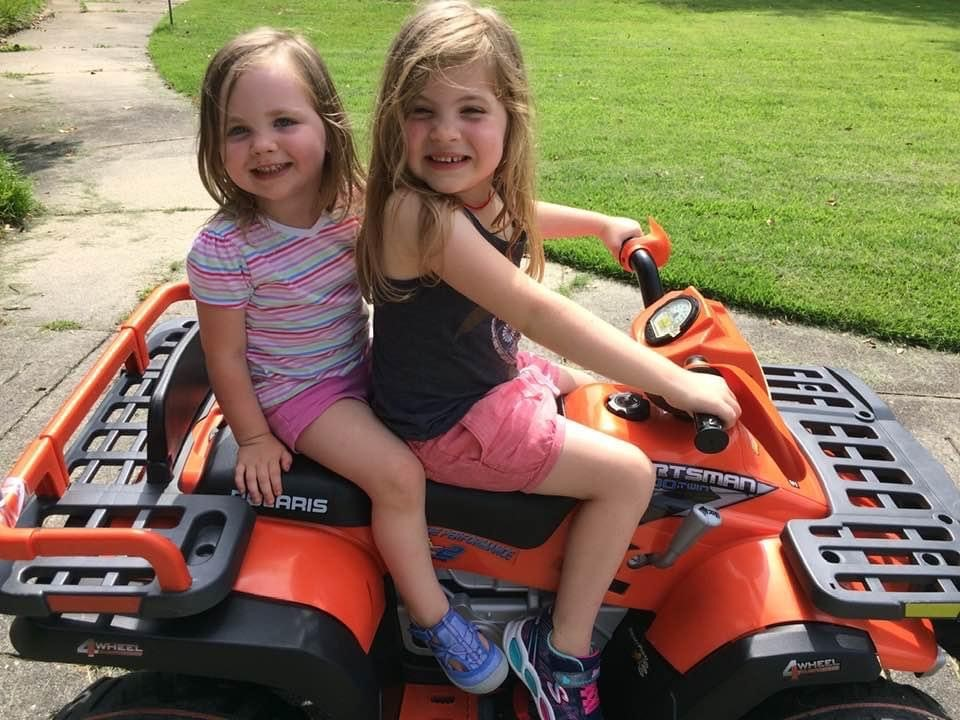 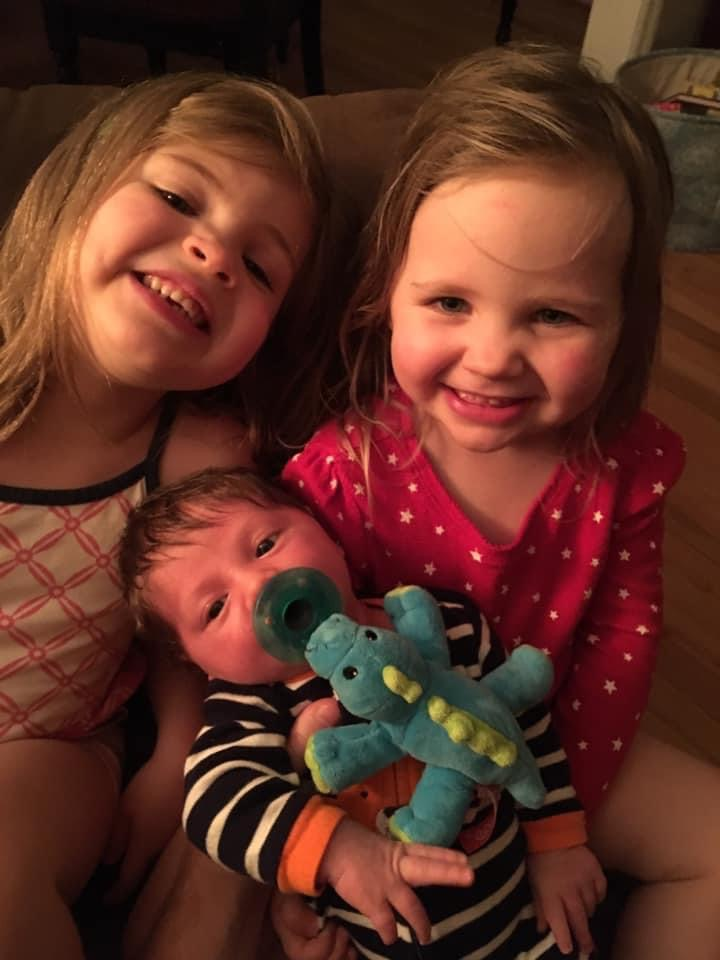 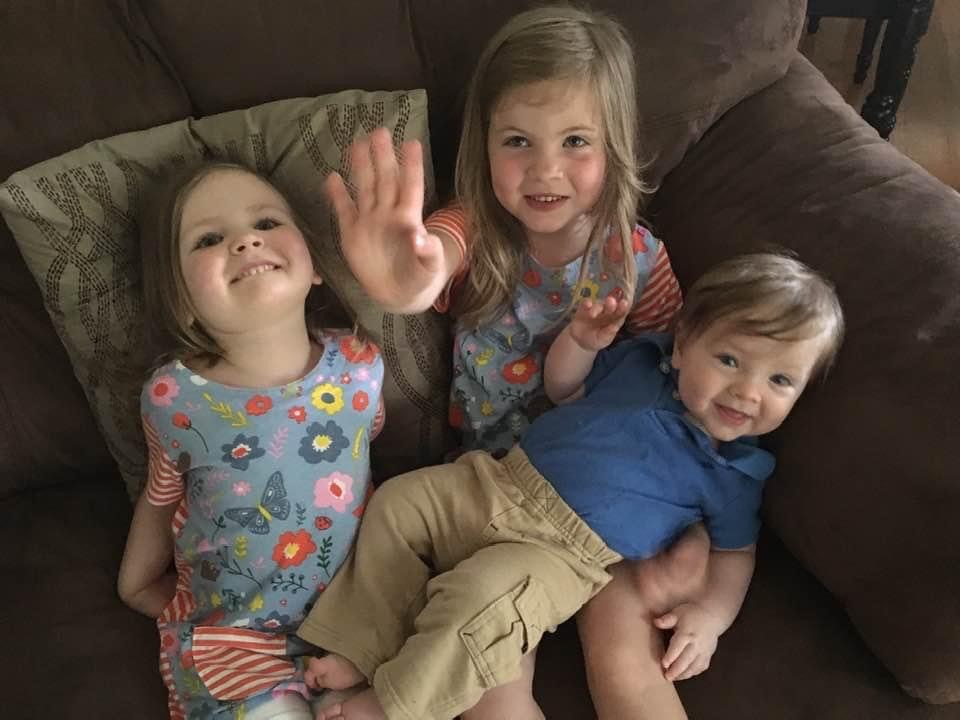 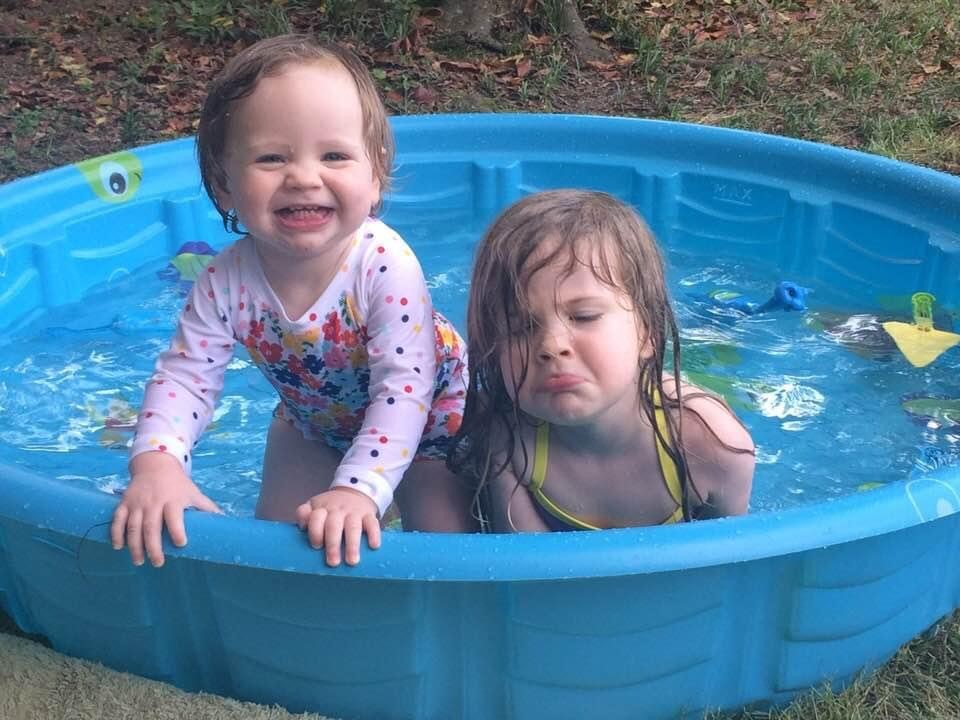 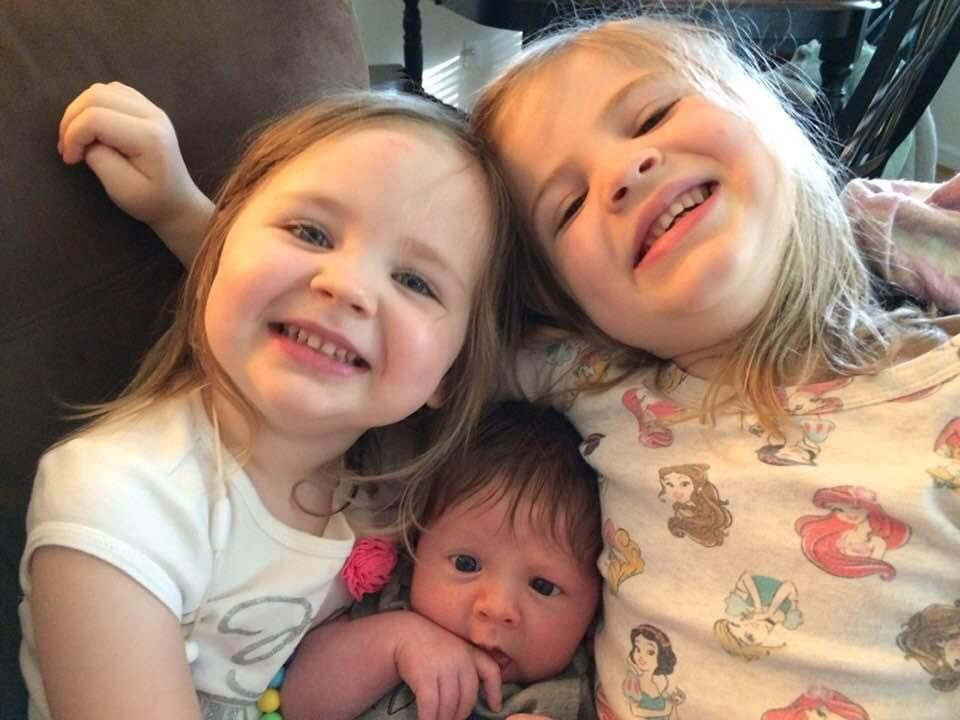 Daily Schedule
8:45am – 9:15am Homeroom / Advisement
9:15am – 10:10am First Period 8th Grade ELA 
10:10am – 10:15am Announcements
10:15am – 11:00am Intervention / Social Emotional Learning 
11:05am – 12:35pm Second Period 8th Grade ELA (and lunch) 
A Day Lunch (Odd Calendar Dates) 11:55am - 12:20pm eat in classroom
B Day Lunch (Even Calendar Dates) 11:45am – 12:10pm eat in lunchroom
12:40pm – 1:35pm Third Period Gifted / Honors ELA 
1:40pm – 2:40pm Fourth Period 8th Grade ELA 
2:45pm – 4:05pm Planning
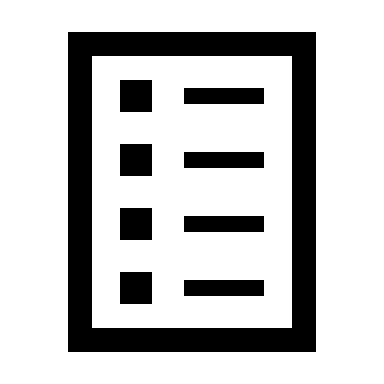 CHECKOUT Mr. Baldowski’s WEBSITE TO VIEW THE FOLLOWING INFORMATION
Lesson Plans
Class Syllabus/Supply List
Resources
Additional Information
Arrival and Dismissal
Afternoon  Dismissal 
Bus riders will report to bus loading zone
Walkers are dismissed from the bus loading zone where the crossing guard is located
Car Riders pick up time 4:05 p.m.
Morning Arrival
Drop off your child on Dragons Way behind the school
Morning Drop off time for car riders 8:45 A.M.
Early drop off students are unsupervised. Please remain with your child until 8:45 A.M. when teachers report for duty.
RCSS Learning Platform and Canvas
New to the Richmond County 
Go to rcboe.org
Click Student
Click Launch Pad
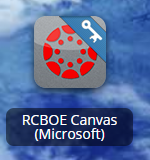 Click to add text
Watch logging into Canvas as a student. 

https://rcboe.instructuremedia.com/embed/048204ea-777e-4c04-9fc0-357111372c96
Your child will login through Launch Pad to access RCBOE Canvas.
Click link to watch Tutorial Video 
https://www.rcboe.org/Domain/16265